Updates
Be certain to read ahead in the Student Laboratory Handbook – graphing articles
Office Moulton 312B
Office Hours: MWF 1:00 – 1:30pm and by appointment
Office phone: 438-3236 (only office hours; don’t leave messages)
Best way to contact me is via email (cjwennin@ilstu.edu)
Get your clickers and site licenses, and register them. We will begin using after Labor Day. I will be using them for 10-point in-class quizzes, extra credit, and understanding checks.
Philolaus’ Cosmology
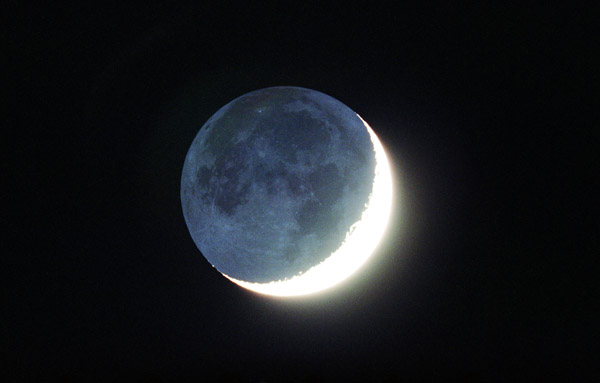 Retrogrades of Superior Planets
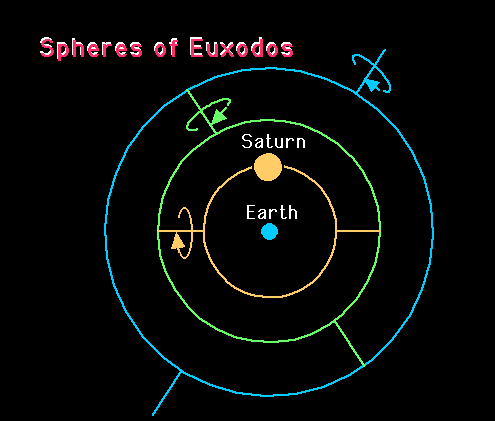 Aristarchus & Eratosthenes and Models of the Solar System
Aristarchus & Heliocentrism
Determines relative sizes of Earth and Moon from eclipse shadow. Moon ~1/3 Earth diam.
Determines Earth-Moon distance ~25 Earth diameters. 
Uses quarter phases of moon to determine Sun’s distance ~20 times lunar distance.
Concludes Sun 7 times Earth diameter.
Claims that Sun is the focus of motion.
No Evidence to Support Heliocentrism
Aristarchus’ heliocentrism doomed due to a lack of empirical evidence.
Lack of scientific arguments to counter Aristotle’s proofs of a non-moving Earth:
Lack of sensation…		 Earth not losing oceans…
Lack of winds…			 Projectiles not left behind…
Lack of expected stellar parallax of either form:
If all stars are equidistant, then…
If stars are at varying distances, then…
Eratosthenes & the Size of Earth
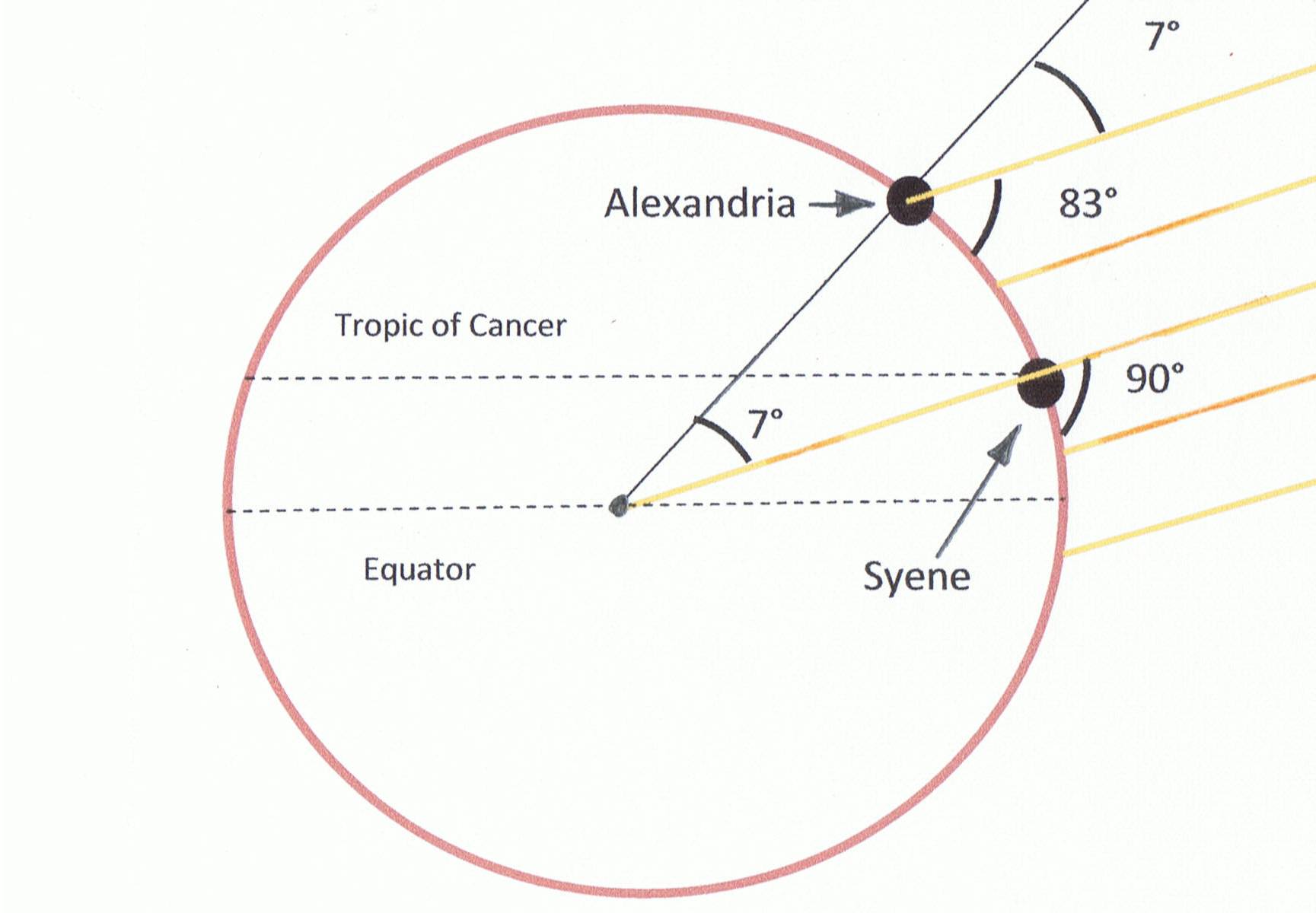 How could Earth move given its great size?
Geocentrism Revisited
Homocentric spheres of Eudoxus
Apollonius suggests epicycles and deferents:
Homocentric spheres model did not account for planets brightening when opposite the Sun. 
Homocentric spheres model did not accurately predict the motions of the planets
The Ptolemaic System
An extension of Apollonius’ deferent (the carrier) and epicycle (the upon-circle)
Ptolemy accepts and utilizes the perfect circular planetary motion of Plato and Aristotle.
Off-sets the Sun’s orbit around Earth to account for the irregular motion of the sun through the constellations and the varying seasonal lengths.
Off-sets the Moon’s orbit around Earth to account for the irregular motions of the Moon.
The models of Eudoxus, Appolonius (Ptolemy), and Copernicus (Kepler)
http://www.youtube.com/watch?v=FnKNQwilPPc